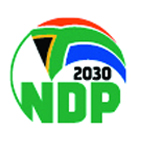 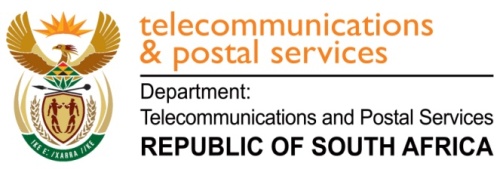 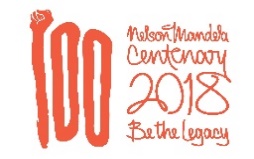 PRESENTATION TO THE SELECT COMMITTEE ON COMMUNICATIONS AND PUBLIC ENTERPRISES
iKamva Digital Skills Institute Bill
ByMr Omega Shelembe
Deputy Director-General: SOC Oversight
Date:  6 March 2019
1
Building a better life for all through an enabling and sustainable world class information and communication 
technologies environment.
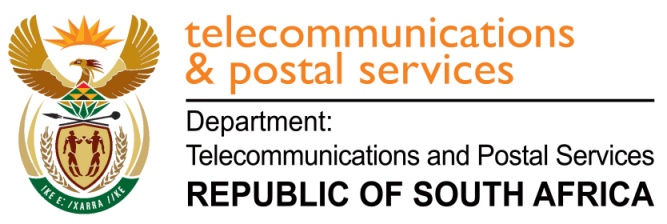 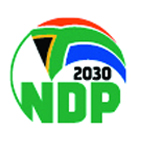 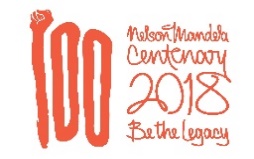 Presentation Outline
Background
Context
The Institute Model
CoLabs Network
Key Departments consulted
New Drivers
Progress to date
Establishment of the Institute
Objects of Institute
Functions of Institute
CoLabs
Corporate Governance
Human Resource matters
Funding
Regulation and Policy
Transitional arrangements
Building a better life for all through an enabling and sustainable world class information and communication technologies environment.
2
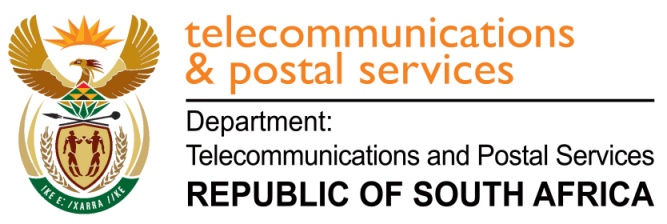 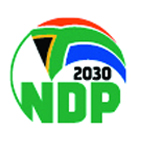 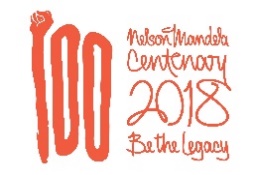 Background
Concept introduction (2015 & 2017)
 - Mid-2015 & early 2017: DTPS updated the Portfolio Committee on the 
    Institute Concept

Business Case Refined (2015 - 2016)
Draft business case and legislation
Consultation with key departments completed

National ICT Integrated Policy released (2016)
Calls for the establishment of the Institute
Building a better life for all through an enabling and sustainable world class information and communication technologies environment.
3
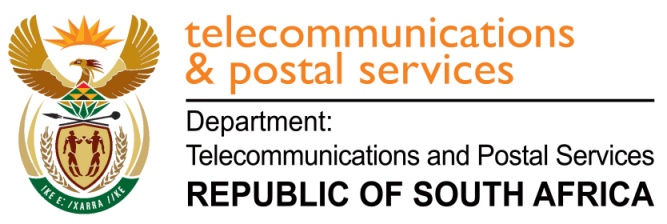 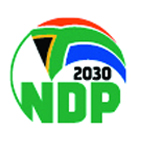 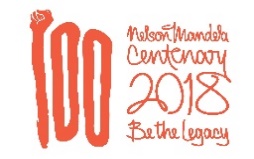 Background (cont.)
NDP 2030: Improving equitable access to enhance ICT services require actions to stimulate demand by: 
   - Improving e-literacy through basic and secondary schooling;  
     tertiary, adult education and supplier training to support the  
     production of multilingual, relevant and local content for public 
     programming and information services whether education or 
     entertainment, and develop online and mobile service and 
     applications.
This will increase demand for ICT services, as content and applications become increasingly relevant to the needs and interest of the wider community.
For the sector to grow, it will require significant number of different skilled people to fill the range of specialised job opportunities created.  The education system will need to prepare for this.
ICT White Paper: recognised the need for a new skills dispensation to drive heightened innovation in the ICT sector.
Building a better life for all through an enabling and sustainable world class information and communication technologies environment.
4
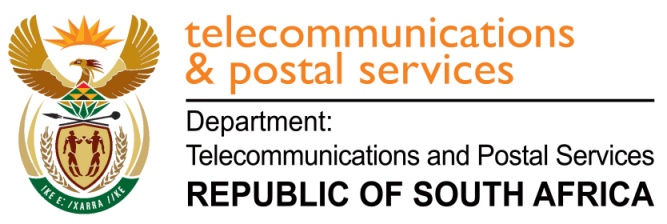 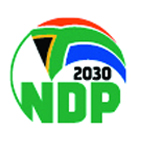 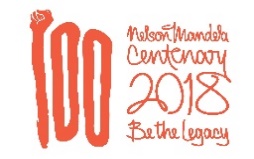 Context
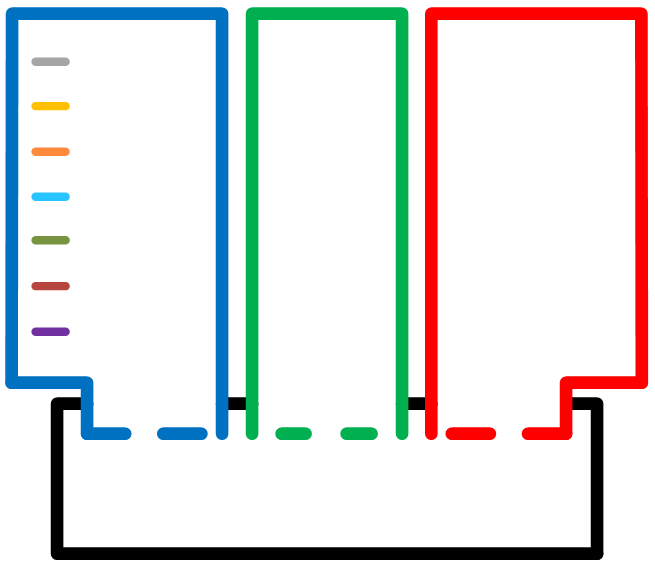 ICT 
practitioner 
skills
e-Leader-ship   skills
Sector user digital skills
Digital skills delivery framework is below (both high and low-end):
















In line with the above framework, there is a need for the development of digital skills:
Basic digital/e-literacy/media literacy competencies for the general society (1) to ensure their inclusion and active participation in all areas of everyday life and work where ICTs is increasingly becoming a precondition 
Specific/advanced skills for employability, self-employment and growth (e.g. SMMEs) (1)
e-Literacy (1)
5
Building a better life for all through an enabling and sustainable world class information and communicationtechnologies environment.
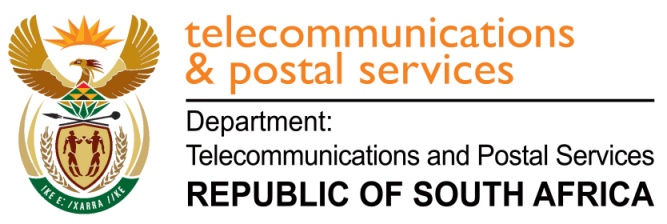 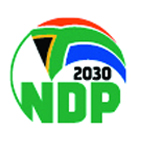 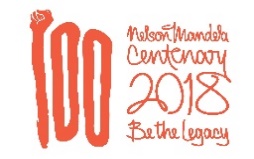 Context (cont.)
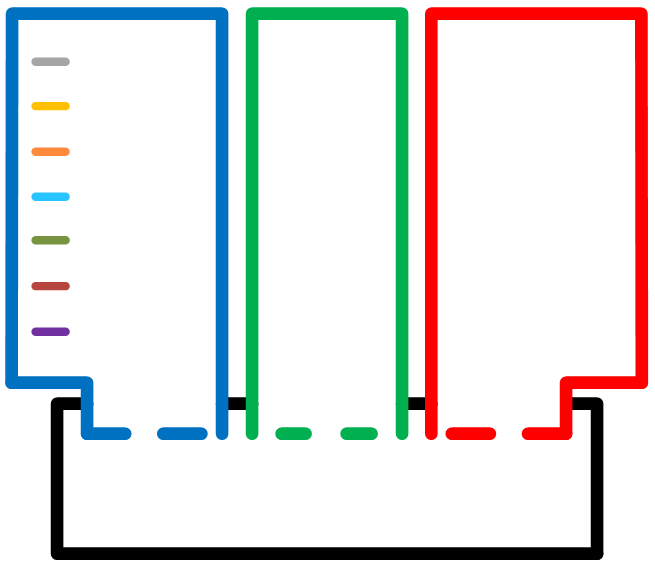 Digital skills delivery framework  reflected below:







In line with the above framework, there is a need for the development of:
Sector-specific digital skills (2) and practitioner skills (3) to contribute towards enhanced efficiencies to ensure these formal sectors remain competitive and innovative within an emerging South African information society and digital economy. Specific digital skills is needed to prepare citizens for the 4IR.  
e-Leadership skills (4) for managers, executives and entrepreneurs to ensure innovative repositioning of institutions/businesses and growth of new businesses (across sectors) to remain competitive in the information society and digital economy.
e-Leader-ship   skills (4)
ICT 
practitioner skills
 (3)
Sector user    digital skills (2)
(1) e-Literacy
6
Building a better life for all through an enabling and sustainable world class information and communication technologies environment.
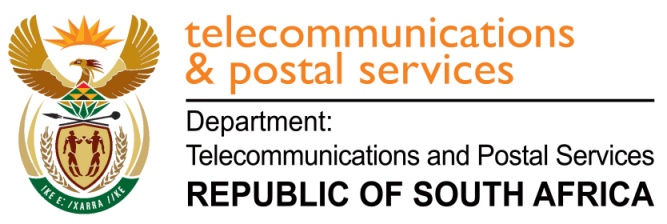 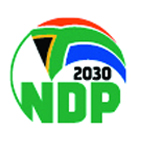 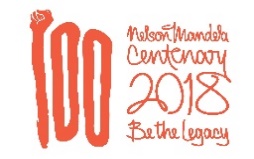 Context (cont.)
Necessary competencies for SMMEs (ICT and non ICT Sector) is needed to grow and develop their enterprises through technology enablement (1-4) for enhanced sustainability and potential job creation through localisation and local content development (innovation-based economy).

The iKamva Digital Skills Institute is an integration of the three (3) skills development related components of DTPS, namely the National Electronic Media Institute of South Africa (NEMISA), e-Skills Institute (e-SI) and the Institute for Space and Software Applications (ISSA).

The purpose of the Instute will be to act as a catalyst for new digital skills in SA by working in partnership with other role players within and outside government to drive the aspirations of the NDP, SA Connect and ICT White Paper for social appropriation of ICT for local benefit and the meaningful use and operational capability at the consumer level.
7
Building a better life for all through an enabling and sustainable world class information and communication technologies environment.
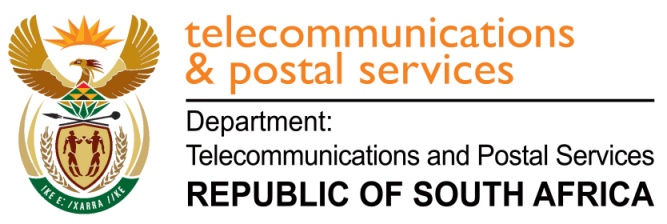 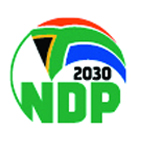 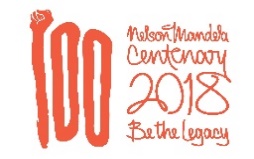 The Institute Model
Promote & guide development, training, learning, research &  of digital skills
Institute
Identify digital skills supply and demand needs
Encourage development  of digital skills in response to needs
International and National Digital Skills Organisations
Raise awareness & promote 
meaningful & use of ICTs
Government
Business/Industry
Civil Society
Funding
Strategic Guidance
Monitoring & Evaluation
Education & Training
Research
Monitor and Evaluate the development and levels digital skills
Develop & promote digital skills framework
Enhance employment & enterprise development opportunities for digital trainees
CoLabs as projects housed in Public Higher Learning Institutions)
(Collaborating with various organisations, entities or business/private sector)
CET Colleges
Universities
Business
TVET Colleges
CBO/NPO
Building a better life for all through an enabling and sustainable world class information and communication technologies environment.
8
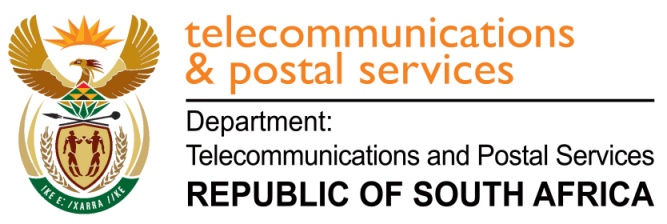 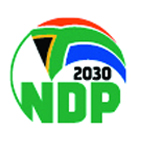 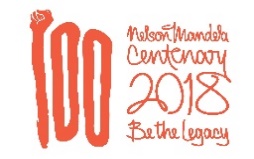 CoLab network
Gauteng
Creative New Media Industries
Limpopo
Connected Health
Institute: 
A national catalytic collaborator, for digital skills development in the country
Northern Cape Knowledge based economy and e-social astuteness (e-literacy)
North West
Agro-Tourism
Eastern Cape
ICT for Rural Development
The Institute
Mpumalanga
Western Cape
E-Inclusion and Social Innovation
Free State
KwaZulu-Natal
Enablement of Effective Service Delivery
Established
MoU Signed
Building a better life for all through an enabling and sustainable world class information and communication technologies environment.
9
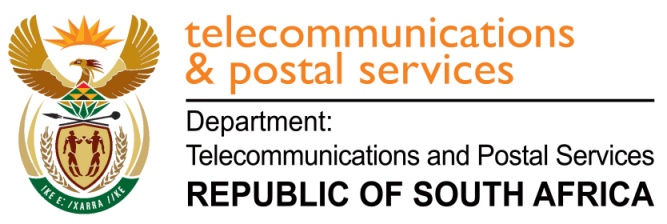 Key Departments 
consulted
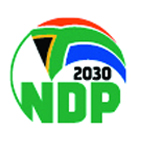 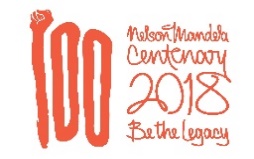 10
Building a better life for all through an enabling and sustainable world class information and communication 
technologies environment.
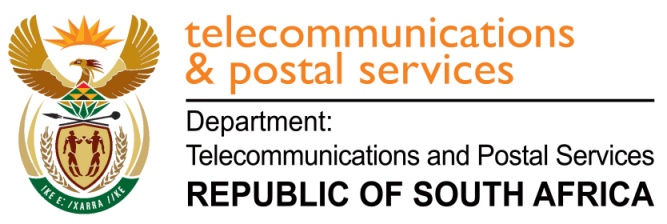 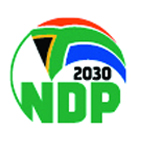 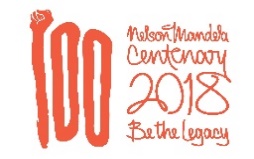 New Drivers
SA high unemployed youth
Digital Citizen
Cybersecurity & awareness
Digital emancipation
11
Building a better life for all through an enabling and sustainable world class information and communication technologies environment.
NOV    2018
Cabinet granted its approval for Bill to be gazetted for public comment

“Gazette No. 41233 of 8th Nov
The Bill was  presented to DPME who signed off the SEIAS report.
The OCSLA assisted in finalising the Bill and they opined that the Bill meets and/or conforms with all the Constitutional requirements
The Bill and the revised  opinion from the Office of the Chief State Law Advisor (OCSLA)  received
Comments received, analysed and duly considered and incorporated into the revised Bill
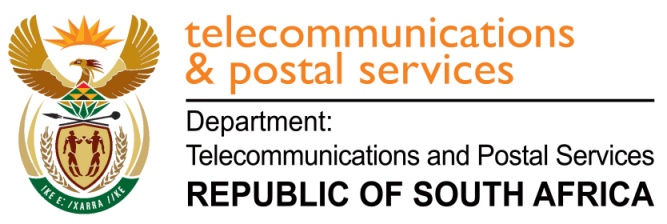 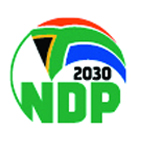 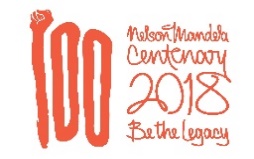 Progress to Date
The Bill and the preliminary opinion from the Office of the Chief State Law Advisor (OCSLA)  received
The Bill was  presented to the Economic Sectors, Employment and Infrastructure Development (ESEID) cluster
Presentation of the revised Bill to the Cluster
The Portfolio Committee process commenced and the Parliamentary Legal Advisor got involved in the process
The Portfolio Committee approved the amended bill for submission to the National Assembly for the second reading in November 2018
Building a better life for all through an enabling and sustainable world class information and communication technologies environment.
12
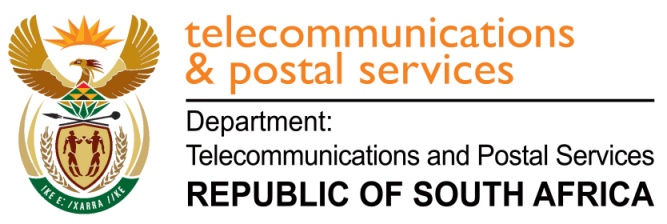 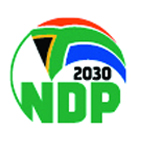 Sections of the Bill
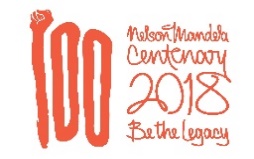 Establishment of Institute: Section 2 of the Bill
Established as a juristic person
An integration of NEMISA; e-SI and ISSA 
Governed by the PFMA and to be listed as a public entity
Objects of Institute: Section 3 of the Bill
The Institute is established to:
act as a national catalytic collaborator for digital skills development
collaborate with relevant Post-School Education and Training Institutions to maximise the use of existing infrastructure and resources and to respond to the demand for digital skills
Encourage, facilitate and promote innovative research networks aimed at promoting and developing digital skills.
Building a better life for all through an enabling and sustainable world class information and communication technologies environment.
13
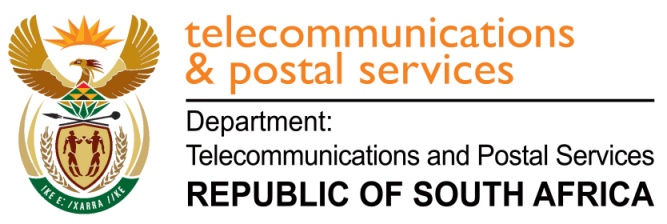 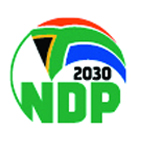 Sections of the Bill 
(cont.)
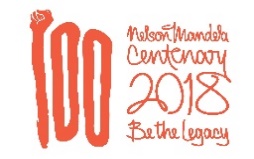 Functions of Intitute: Section 4 of the Bill
Institute must:
promote and guide the development, training, learning, research and innovation of digital skills;
identify the digital skills demands and supply needs of the Republic;
encourage the development of digital skills in response to the digital skills needs of the Republic;
raise awareness and promote the meaningful and responsible use of ICTs;
monitor and evaluate the development and level of digital skills capabilities in SA and advise government, business, civil society, education and training institutions accordingly; 
develop and promote a digital skills framework which includes a model for training and development; and
enhance employment and enterprise development opportunities for digital skills trainees.
Building a better life for all through an enabling and sustainable world class information and communication technologies environment.
14
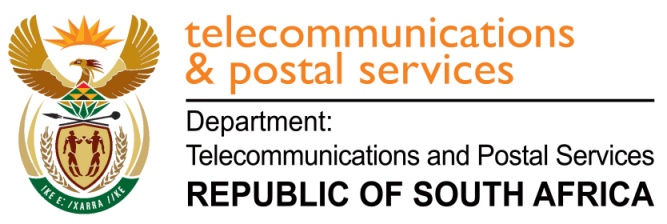 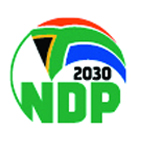 Sections of the Bill 
(cont.)
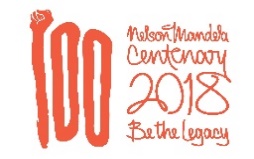 Functions of Institute: Section 4 of the Bill
comply with the National Qualification Framework Act, the Higher Education Act, the Continuing Education and Training Act, and the Skills Development Act;
 interact and foster collaboration with the Ministers responsible for higher education & training, and for basic education;
collaborate with Government, business, civil society and education and training institutions;
maximise the use of public resources;
The Minister may, after consulting the Board direct in writing some additional functions not inconsistent with this Act; and
The Institute must consider policy made and policy directions from the Minister.
Building a better life for all through an enabling and sustainable world class information and communication technologies environment.
15
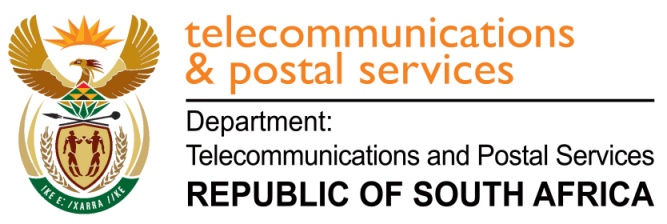 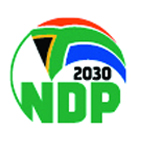 Sections of the Bill 
(cont.)
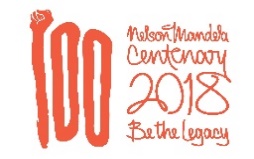 CoLabs
 Section 5 of the Bill
The Institute may establish CoLabs.
The Institute must enter into written agreements with Post-School Education and Training (PSET) Institutions setting out the terms and conditions for the establishment and functions of the CoLabs within the PSET Institutions.
The CoLabs must—
be accessible to all stakeholders;
provide feedback to the Institute to enable the Institute to develop and promote digital skills;
promote and undertake research;
provide research support to students;
initiate and implement projects aimed at the promotion of digital skills; and
establish digital skills networks across Government, business, civil society and education and training institutions.
Subject to the NQF Act, CoLabs may develop accredited courses to facilitate digital skills training.
Building a better life for all through an enabling and sustainable world class information and communication technologies environment.
16
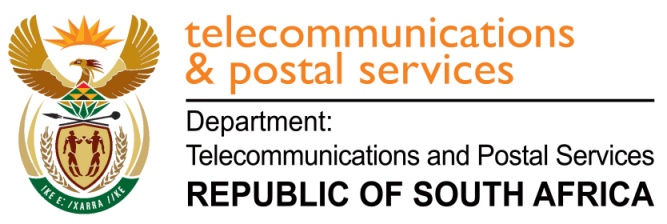 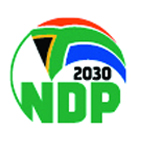 Sections of the Bill 
(cont.)
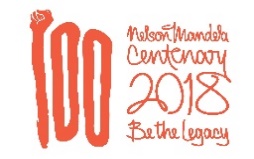 Corporate Governance: Section 5 of the Bill
Establishment, composition and functions of the Board
The Board must govern and provide strategic direction to the Institute.
The Board is the accounting authority of the Institute in terms of the PFMA.
The Board has the authority to exercise all the powers and functions of the Institute except to the extent this Act provides otherwise.
Subject to the PFMA, the Board may in writing delegate any power, function or duty of the Institute in terms of this Act to any committee of the Board and the CEO.
The Board must consist of the following members: not less than five and not more than eight non-executive members, the CEO and CFO as executive members.
The chairperson and deputy chairperson of the Board must be appointed by the Minister from the non-executive members of the Board.
The Board may designate any other non-executive member to act as chairperson if absent or unable to perform any function.
The Minister must establish a performance management system which provides for the conclusion of an annual performance agreement with the Board, key responsibility areas and key performance indicators.
Building a better life for all through an enabling and sustainable world class information and communication technologies environment.
17
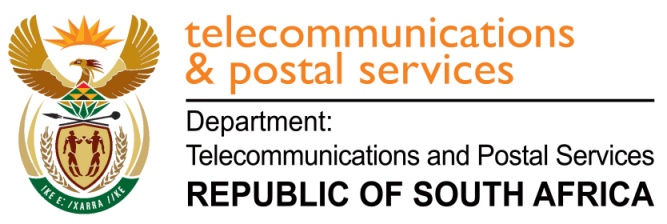 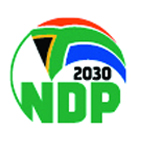 Sections of the Bill 
(cont.)
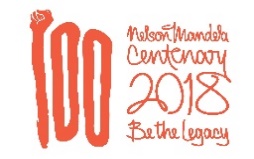 Corporate Governance: Section 7 of the Bill
Appointment of Board:
The Minister must appoint the non-executive members of the Board
The Board must be broadly representative of the demographics of the Republic
Notice for the appointment of Board must first be published in a Gazette and 2 national newspapers, calling for nominations
An independent nomination committee must compile a shortlist of not more than 20 persons
The nomination committee must consider proven skills, knowledge and experience in ICT academia, ICT research, ICT innovation or practise, ICT management, digital skills, law, intellectual property and business skills, which should enable the Board to achieve the objects of the Institute.
If the Minister receives no nominations or an insufficient number of nominations within the period specified in the notice, the Minister may, after consultation with the panel, appoint the required number of qualified persons in a transparent manner.
Building a better life for all through an enabling and sustainable world class information and communication technologies environment.
18
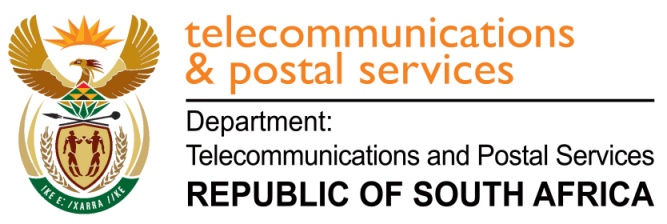 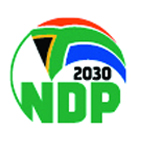 Sections of the Bill 
(cont.)
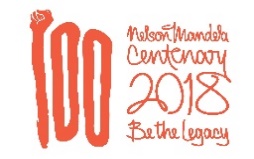 Corporate Governance: Section 8 of the Bill
Term of office and conditions of service of non-executive members    
     of Board:

Members of the Board hold office for a period not exceeding three years
May be re-appointed but may not serve for more than two terms.
Is appointed on a part-time basis according to the conditions of service as determined by the Minister in terms of this Act; and
Must be paid, from the monies appropriated to the Institute, such remuneration and allowances as determined by the Minister in consultation with the minister responsible for finance.
the Minister may, after consultation with the Board, extend the period of office of any member of the Board for a period of not more than six months after the expiry of that member’s term of office or until a new member has been appointed, whichever comes first.
Building a better life for all through an enabling and sustainable world class information and communication technologies environment.
19
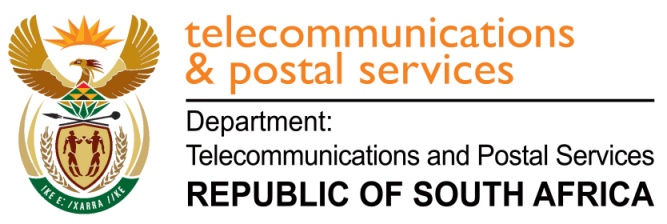 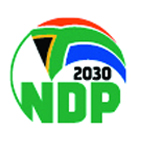 Sections of the Bill 
(cont.)
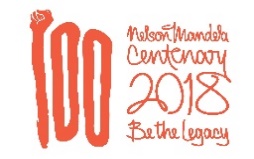 Corporate governance: Section 9 of the Bill
Disqualification of a member of Board and removal from office:

A person may not be appointed or continue as a member of the Board if such person —
is declared mentally ill, in terms of the Mental Health Care Act;
has been convicted of any offence and sentenced to imprisonment without the option of a fine;
has been convicted of any offence involving dishonesty with or without the option of a fine;
is or becomes a member of the National Assembly, a provincial legislature or the council of a municipality, or is appointed as a delegate to the National Council of Provinces by a provincial legislature;
Building a better life for all through an enabling and sustainable world class information and communication technologies environment.
20
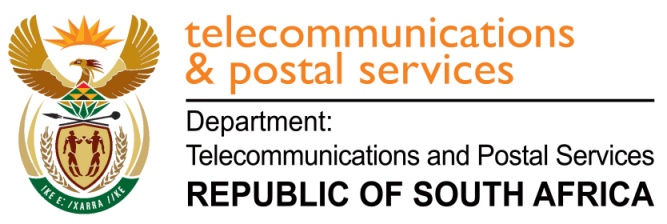 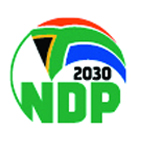 Sections of the Bill 
(cont.)
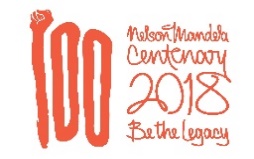 Corporate Governance: Section 9 of the Bill
Disqualification of a member of Board and removal from office cont…:  
    
is not a South African citizen;
has been or is removed from a office of trust on account of misconduct or the misappropriation of money; or
is unrehabilitated insolvent;
has or acquires an interest in a business or enterprise which may conflict or interfere with the proper performance of the duties of a member of the Board;
is an office-bearer of any registered political party
Building a better life for all through an enabling and sustainable world class information and communication technologies environment.
21
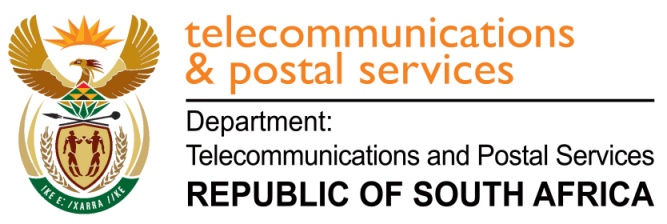 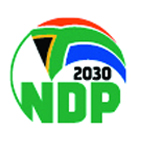 Sections of the Bill 
(cont.)
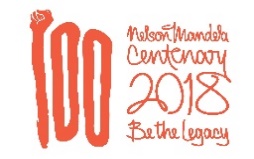 Human Resource matters: Section 10 of the Bill
Vacancies: 
A vacancy on the Board occurs if a non-executive member—
is removed by the Minister in terms of the relevant sections;
tenders his or her resignation and the resignation takes effect;
dies; or
if the term of office of that non-executive member expires.
Where a vacancy has arisen the Minister must, within six months of such vacancy arising, appoint a suitable person as a board member 
The Minister may, until the vacancy has been filled, appoint a suitable person as a member of the Board from the nominees previously shortlisted by the nomination committee, or in any other transparent manner, on a temporary basis.
Any member of the Board appointed to fill a vacancy holds office for the remainder of the period of the predecessor’s term of office, unless the Minister determines that the member of the Board holds office for a longer period which may not exceed three years.
Building a better life for all through an enabling and sustainable world class information and communication technologies environment.
22
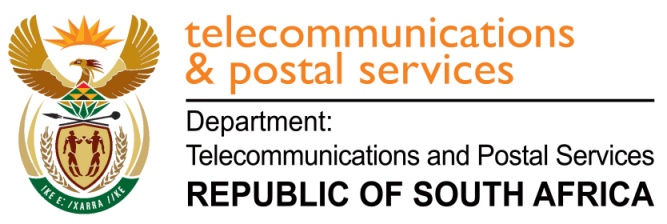 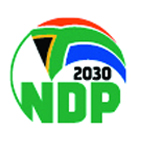 Sections of the Bill 
(cont.)
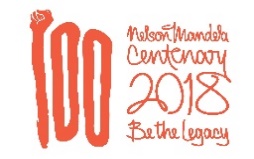 Human Resource matters: Section 11 of the Bill
Conflict of interest:

A member of the Board must upon appointment, and annually thereafter, disclose in writing to the Minister and the Board if he or she, his or her spouse, family member, business partner or associate has an interest in any matter which may preclude him or her from performing his or her functions as a member of the Board in a fair, unbiased and proper manner.
A member of the Board must disclose to the Board at every meeting of the Board if he or she, his or her spouse, family member, business partner or associate has an interest in any matter before the Board which may preclude him or her from performing his or her functions as a member of the Board in a fair, unbiased and proper manner.
A member of the Board may not vote at, attend, or in any other manner participate in any meeting of the Board if the member has an interest or is prohibited from participating in a meeting.
the Board may prohibit a member of the Board from participating in a meeting of the Board, if during the course of a meeting, the Board has reason to believe that such member has any conflict of interest.
Building a better life for all through an enabling and sustainable world class information and communication technologies environment.
23
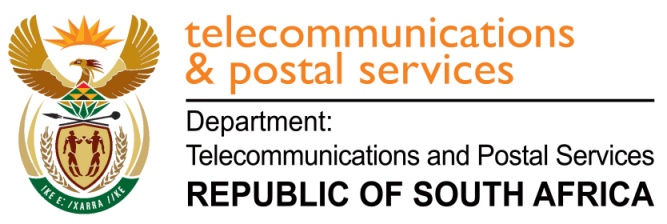 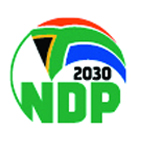 Sections of the Bill 
(cont.)
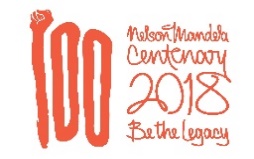 Human Resource matters: Section 11 of the Bill
Conflict of interest:

Prior to making a decision to prohibit a member of the Board from participating in a meeting, the Board must give the affected member an opportunity to provide oral reasons as to why he or she should not be prohibited from participating in the meeting.
The decision taken by the Board and the reasons for such decision, must be recorded in the minutes of the meeting in question.
If any member of the Board had a conflict of interest, any decision of the Board to which such conflict of interest relates shall be null and void.
A member of the Board is guilty of an offence and liable on conviction to a fine not exceeding R500 000 or to imprisonment for a period not exceeding five years, or to both such fine and imprisonment, if he or she has found to have violated the provisions of this Act relating to conflict of interest.
Building a better life for all through an enabling and sustainable world class information and communication technologies environment.
24
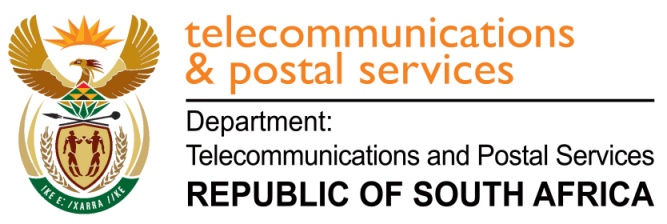 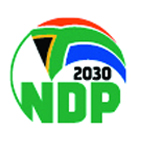 Sections of the Bill 
(cont.)
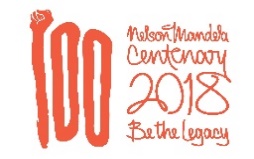 Human Resource matters: Section 12 of the Bill
Code of ethics and governance principles:

the Board must, in consultation with the Minister, develop and make publicly available on its website, a code of ethics and governance principles for members of the Board which must be reviewed at least every five years.
The code of ethics and governance principles must be developed by the Board within 120 days from the appointment of the first Board in terms of this Act and must at least provide for the following—
fiduciary duties of members of the Board which must include the duty of a member to diligently perform his or her functions of office and exercise the utmost good faith, honesty, integrity and care in the performance of his or her functions;
the procedure for annual and ad hoc declarations of interest to the Minister; and
governance principles in terms of which the Board will carry out its powers and functions.
A member of the Board who contravenes or fails to comply with the code of ethics and governance principles is guilty of misconduct.
Building a better life for all through an enabling and sustainable world class information and communication technologies environment.
25
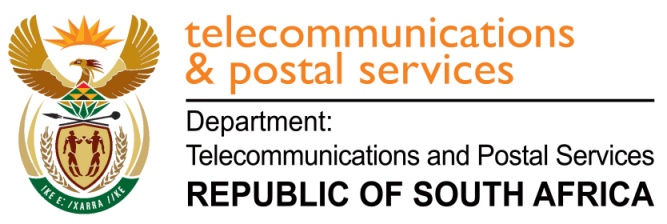 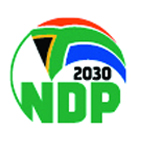 Sections of the Bill 
(cont.)
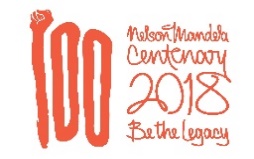 Corporate Governance: Section 13 of the Bill
Board committees:
    
The Board may, from time to time, appoint one or more committees as may be required for the Board to fulfil its functions and meet its objectives in terms of this Act.
The Board must assign members of the Board to serve on a committee, based on their knowledge, skills and experience and determine, amongst others, the TOR of a committee; composition; tenure; reporting mechanisms; process for dissolution and method and reasons for removal of a member from a committee.
Non-executive members of the Board must make up the majority of the members of a committee.
The Board may appoint any external person with the necessary knowledge, expertise and experience to assist a committee in the performance of its functions.
Unless delegated by the Board, a committee has no decision-making powers and can only make recommendations to the Board.
A committee, with due regard for financial prudence, may meet as often as is necessary in order to carry out its functions and may determine its own procedures.
Each committee must be chaired by a non-executive member of the Board.
Building a better life for all through an enabling and sustainable world class information and communication technologies environment.
26
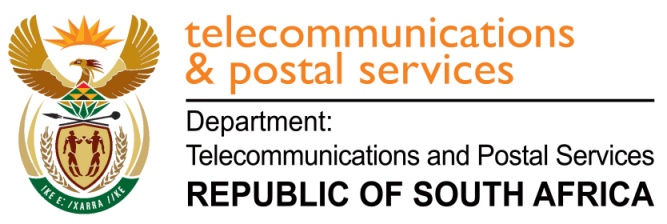 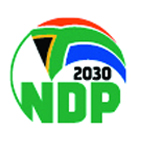 Sections of the Bill 
(cont.)
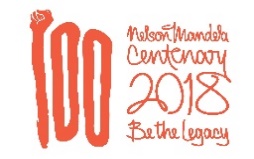 Corporate Governance: Section 14 of the Bill
Meetings of the Board:    
The chairperson, or if absent the deputy chairperson, must preside at a meeting.
If the chair and deputy chair are not present at a meeting, the members present must elect a non-executive member from amongst themselves to preside at such a meeting.
The Board must meet at least four times a year.
A meeting of the Board may be conducted by electronic communication or one or more members of the Board may participate in a meeting via electronic communication: provided that all persons participating are able to communicate concurrently with each other without an intermediary and are able to participate  effectively.
The Board may determine the procedure for its meetings.
The chairperson may convene a special meeting of the Board and must convene a special meeting within 14 days of receipt of a written request signed by at least the majority of the members of the Board.
A quorum for a meeting of the Board is two-thirds of the members.
A decision of the Board must be taken by resolution of the majority of the members, and in the event of an equality of votes, the person presiding at the meeting has a casting vote in addition to his or her deliberative vote.
Building a better life for all through an enabling and sustainable world class information and communication technologies environment.
27
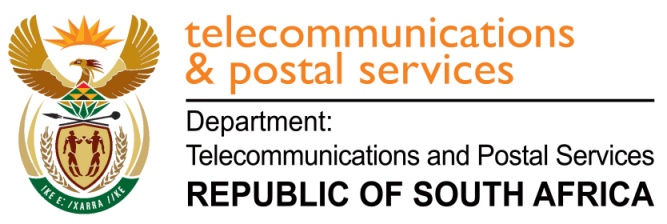 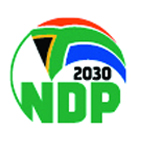 Sections of the Bill 
(cont.)
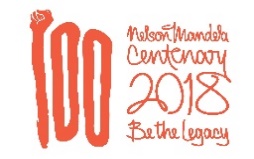 Corporate Governance: Section 15 of the Bill
Dissolution of Board

The Minister may dissolve the Board if—
the Board is unable to perform its duties in terms of this Act; and
there is a breakdown in the relationship amongst the members of the Board, which renders the continued effective functioning of the Board impossible;
On any other reasonable grounds which renders the continued effective functioning of the Board impossible.
In exercising his or her powers in terms of this section, the Minister must comply with the Promotion of Administrative Justice Act.
Within 21 days of the dissolution of the Board, the Minister must appoint an interim Board, consisting of a minimum of three persons, to assume the responsibilities of the Board, until a new Board is constituted in accordance with the procedures.
A new Board must be constituted within 180 days.
Any person who was a member of the Board that was dissolved in terms of this section, may be reappointed to a new Board if the person did not contribute to the disfunction.
The Minister must, within 60 days of the dissolution of the Board, submit a report to the National Assembly, setting out the reasons for the dissolution of the Board.
Building a better life for all through an enabling and sustainable world class information and communication technologies environment.
28
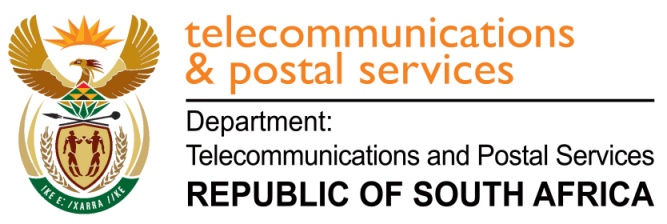 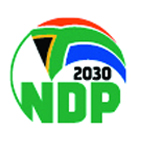 Sections of the Bill 
(cont.)
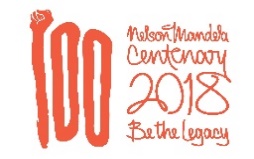 Human Resource Matters: Section 16 of the Bill
Appointment and conditions of service of chief executive officer and chief 
                     financial officer:

The Board must, with the approval of the Minister, appoint a CEO and CFO to ensure that the Institute meets its objectives.
The CEO and CFO are appointed, on a performance-based contract, for a term not exceeding five years, which appointment may, with the approval of the Minister, be renewed for further terms not exceeding five years each.
The Board must invite applications for the posts of CEO and CFO by publishing advertisements in at least two national newspapers.
A person appointed as CEO and CFO must have the qualifications or experience relevant to the functions of the Institute including experience in public finance management and not be disqualified.
The appointment of the CEO and CFO is subject to the conclusion of an annual performance contract with the Board.
The terms and conditions of employment of CEO and CFO including remuneration, allowances, pension and other employment benefits are determined by the Minister in accordance with a remuneration framework to be agreed to with the Finance Minister
Building a better life for all through an enabling and sustainable world class information and communication technologies environment.
29
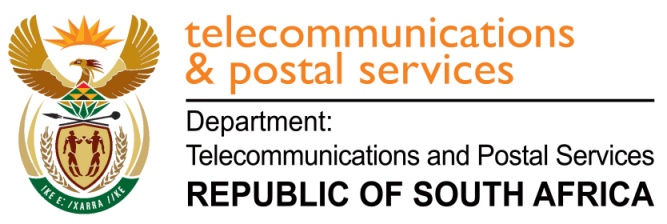 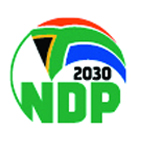 Sections of the Bill 
(cont.)
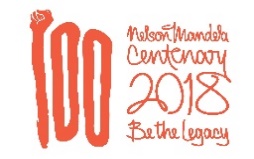 Human Resource Matters: Section 17 of the Bill
Functions of chief executive officer:

The CEO is the head of the Institute’s administration.
Subject to directives from the Board, the functions of the CEO are to—
implement the strategies, policies and decisions of the Board;
manage and recruit employees;
develop and maintain efficient, transparent and cost-effective administrative systems; 
perform any such powers or functions as may be delegated by the Board.
Building a better life for all through an enabling and sustainable world class information and communication technologies environment.
30
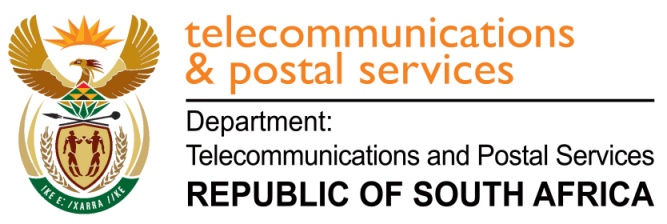 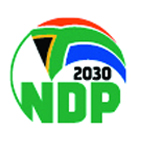 Sections of the Bill 
(cont.)
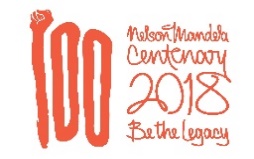 Human Resource Matters: Section 18 of the Bill
Acting chief executive officer and chief financial officer: :

The Board must, with the approval of the Minister and subject to compliance with the Labour Relations Act terminate the employment of the CEO and CFO for misconduct, failing to perform the duties connected with that office diligently
The Board may suspend the services of the CEO or CFO pending the finding of any misconduct proceedings against him or her, during which period the CEO or CFO is also suspended as an executive member of the Board.
Building a better life for all through an enabling and sustainable world class information and communication technologies environment.
31
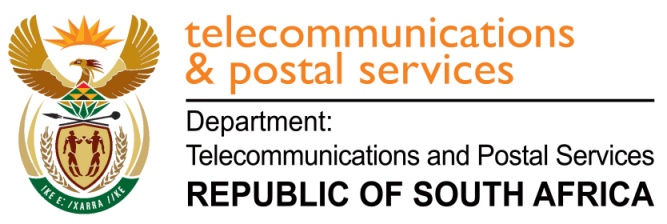 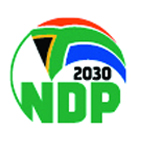 Sections of the Bill 
(cont.)
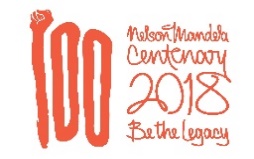 Human Resource Matters: Section 19 of the Bill
Termination of employment of CEO and CFO:

The Board may, in writing, appoint any senior employee of the Institute to act as CEO or CFO when the holder of that office—
is temporarily unable to perform the duties connected with that office;
has been suspended from office; or
has vacated or has been removed from that office and a new CEO or CFO, as the case may be, has not yet been appointed.
If no suitable candidate is identified, the Board, in consultation with the Minister, may in writing appoint any other suitable person to act as CEO and CFO in a transparent manner.
An acting CEO or CFO may exercise all the powers and must perform all the duties of the CEO or CFO, as the case may be.
Building a better life for all through an enabling and sustainable world class information and communication technologies environment.
32
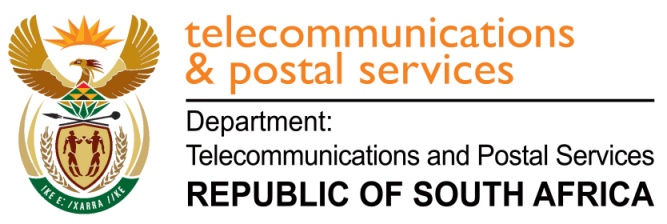 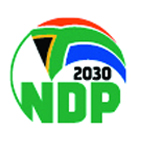 Sections of the Bill 
(cont.)
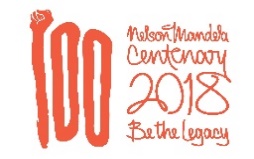 Human Resource Matters: Section 20 of the Bill
Staff of Institute:

The CEO must, on such terms and conditions as the Board may determine, appoint employees of the Institute, or receive on secondment from the public service, such persons as are necessary to enable the Institute to perform its functions.
The Institute must pay its employees such remuneration, allowances, subsidies and other benefits as are consistent with the remuneration framework.
The CEO is responsible for the administrative control, organisation and discipline of the employees of the Institute and for ensuring compliance with applicable labour legislation.
The CEO must, in consultation with the Board, develop a justiciable code of conduct for employees of the Institute for purposes of disciplinary proceedings, to ensure compliance with applicable law, the effective, efficient and economical use of the Institute’s resources; and the promotion and maintenance of a high standard of professional  ethics.
Building a better life for all through an enabling and sustainable world class information and communication technologies environment.
33
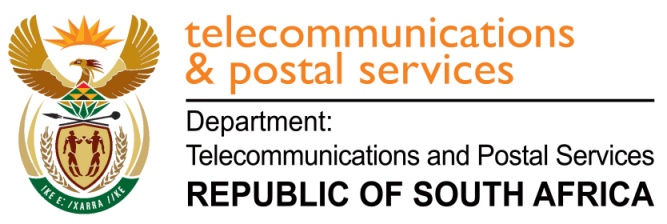 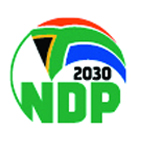 Sections of the Bill 
(cont.)
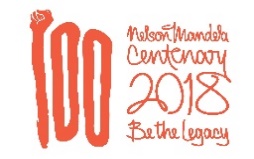 Funding: Section 21 of the Bill
The funds of the Institute consist of—
money appropriated by Parliament;
revenue, including interest derived from its investments; and
donations and contributions.
Subject to this section, all income and property and all the proceeds of the Institute must be applied exclusively to the promotion of the objects of the Institute.
The Institute may, subject to the approval of the Minister and in terms of the PFMA Act, invest any of its funds not immediately required
Building a better life for all through an enabling and sustainable world class information and communication technologies environment.
34
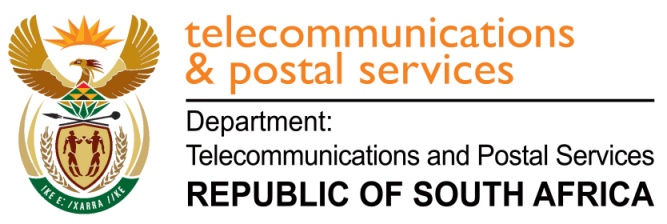 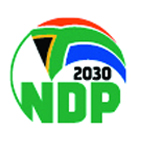 Sections of the Bill 
(cont.)
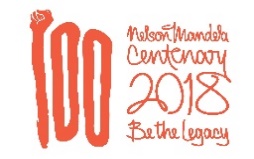 Regulations & Policy: Section 22 of the Bill
The Minister may make regulations with regard to any matter that is necessary to prescribe for the proper implementation and administration of this Act and the Minister may make policy and issue policy directions to the Board, for the Board’s consideration, which are consistent with the objects of this Act.
Building a better life for all through an enabling and sustainable world class information and communication technologies environment.
35
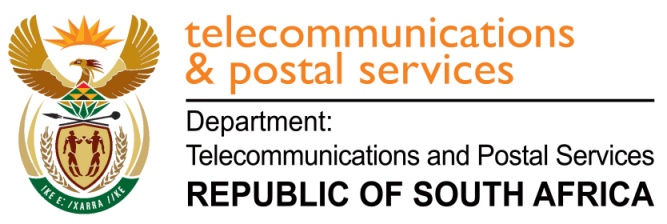 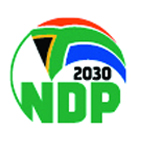 Sections of the Bill 
cont.
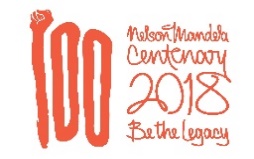 Transitional Arrangements: Section 23 of the Bill
Upon the commencement of this Act, NEMISA will be dissolved and deregistered in accordance with the Companies Act.
The board of NEMISA will be dissolved upon the commencement of this Act.
The functions, personnel and concomitant resources of NEMISA, e-SI and ISSA will be transferred to the Institute immediately upon the commencement of this Act in accordance with the Labour Relations Act and any applicable collective bargaining agreement with organised labour.
The remuneration and other terms and conditions of service of a person transferred may not be less favourable than the remuneration, terms and conditions applicable to that person immediately before his or her transfer and he or she remains entitled to all rights, benefits, including pension benefits, and privileges to which he or she was entitled immediately before such transfer.
A person transferred to the Institute remains subject to any decisions, proceedings, rulings and directions applicable to that person immediately before his or her transfer to the extent that they remain applicable.
Building a better life for all through an enabling and sustainable world class information and communication technologies environment.
36
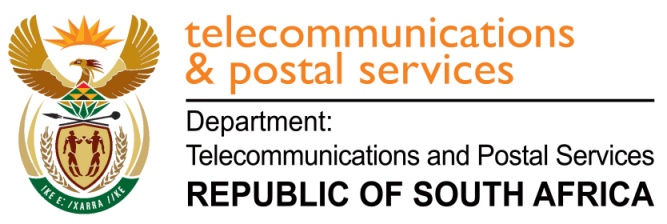 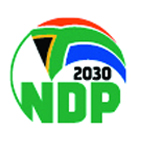 Sections of the Bill 
(cont.)
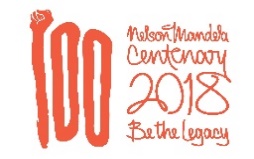 Transitional Arrangements: Section 23 of the Bill
Any proceedings against such person which were pending immediately before his or her transfer must be disposed of as if that person had not been transferred.
For the purposes of the Income Tax Act), no change of employer must be regarded as having taken place when a person takes up employment at the Institute.
A person who was appointed as the CEO and CFO of NEMISA, excluding persons acting in such positions, immediately before this Act comes into operation, is deemed to be the CEO and CFO of the Institute for a term expiring on the date that such appointment would have expired had this Act not come into operation.
Any member of the NEMISA Board who immediately prior to the commencement of this Act were members of that Board, must be deemed to have been appointed as members of the Board of the Institute for the remainder of the period for which each member was appointed as a member of the NEMISA Board.
All policies, procedures and processes governing NEMISA prior to the commencement of this Act, are deemed to have been prescribed in terms of this Act and are binding on the Institute until amended or substituted in terms of this Act.
Building a better life for all through an enabling and sustainable world class information and communication technologies environment.
37
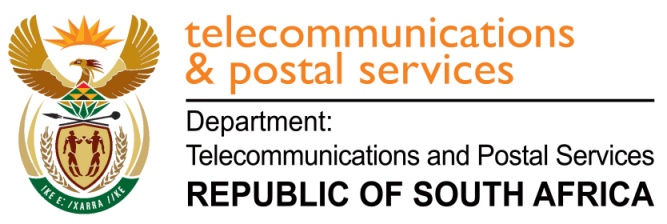 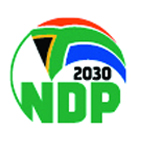 Thank you
Building a better life for all through an enabling and sustainable world class information and communication technologies environment.
38